Blind Foundation Accessible Formats Service
Today’s Objectives
Document accessibility
Web accessibility basics
The 8 areas you need to get right!
Accessible Formats
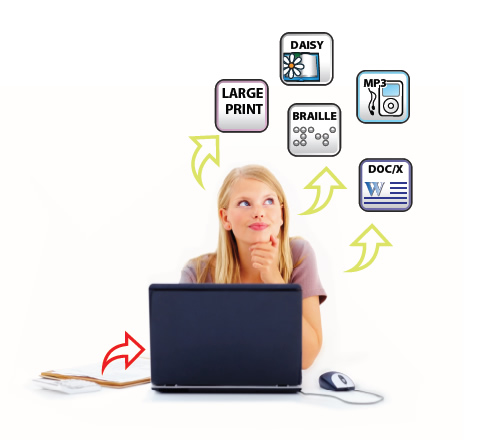 [Speaker Notes: At the Blind Foundation, we produce information in a wide variety of accessible formats for internal and external clients]
Accessible Standard and
 Large Print
More than just increasing your font size
Clear Print Guidelines
Information is easyto locate
Layout is simple
Logical text and wellspaced
Graphics are clear
Round Table - printdisability.org
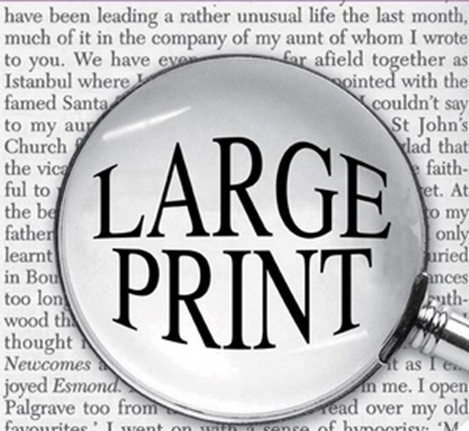 Electronic Text (e-text)
Structured electronic documents that are accessible to people with a print disability
Could be –
Word Doc
PDF (not scanned)
ePub3
Html
….
Audio
Human narrated
Talking books (Book Link App)
Audio description
Magazines
Synthetic voice
Screen readers
Newspapers
(Telephone Information Service)
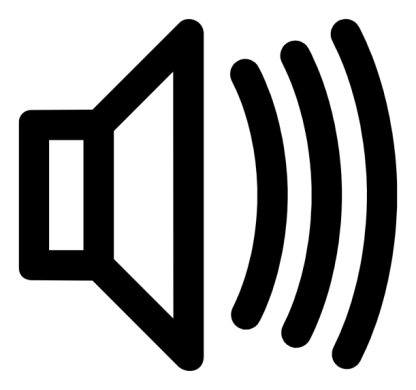 Booklink App
For those with a print disability
Unable to access printed materials – clinical diagnosis / support (associate membership)

11,000+ Audio books
Newspapers (updated daily)
Youth portal
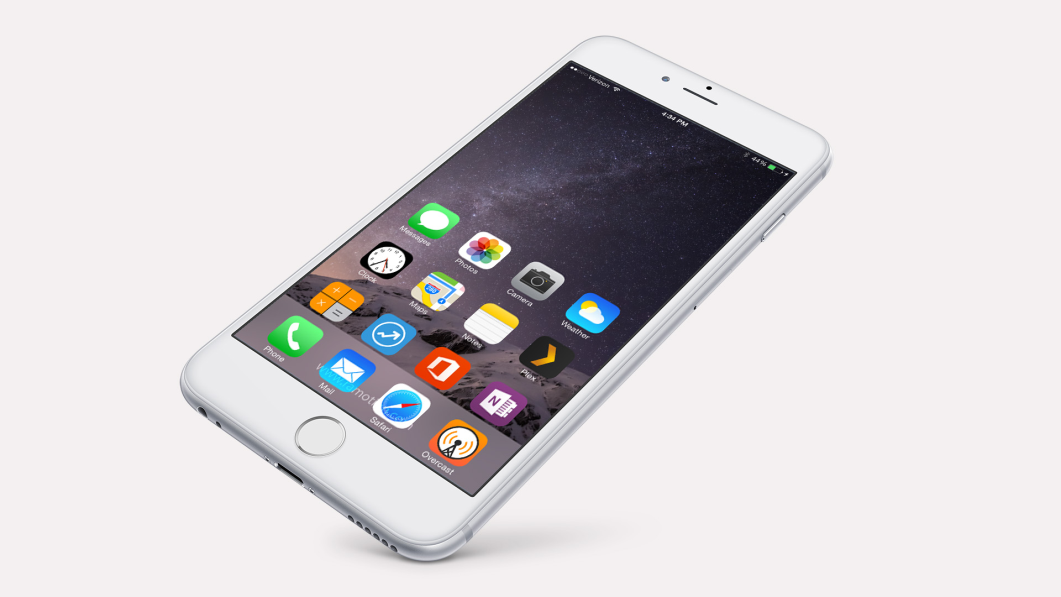 [Speaker Notes: Seeing the joy on the faces of the children out at Blind and low vision centre in Homai as they were able to download Harry Potter onto their own devices and listen to them was extremely heart warming and they were so excited.]
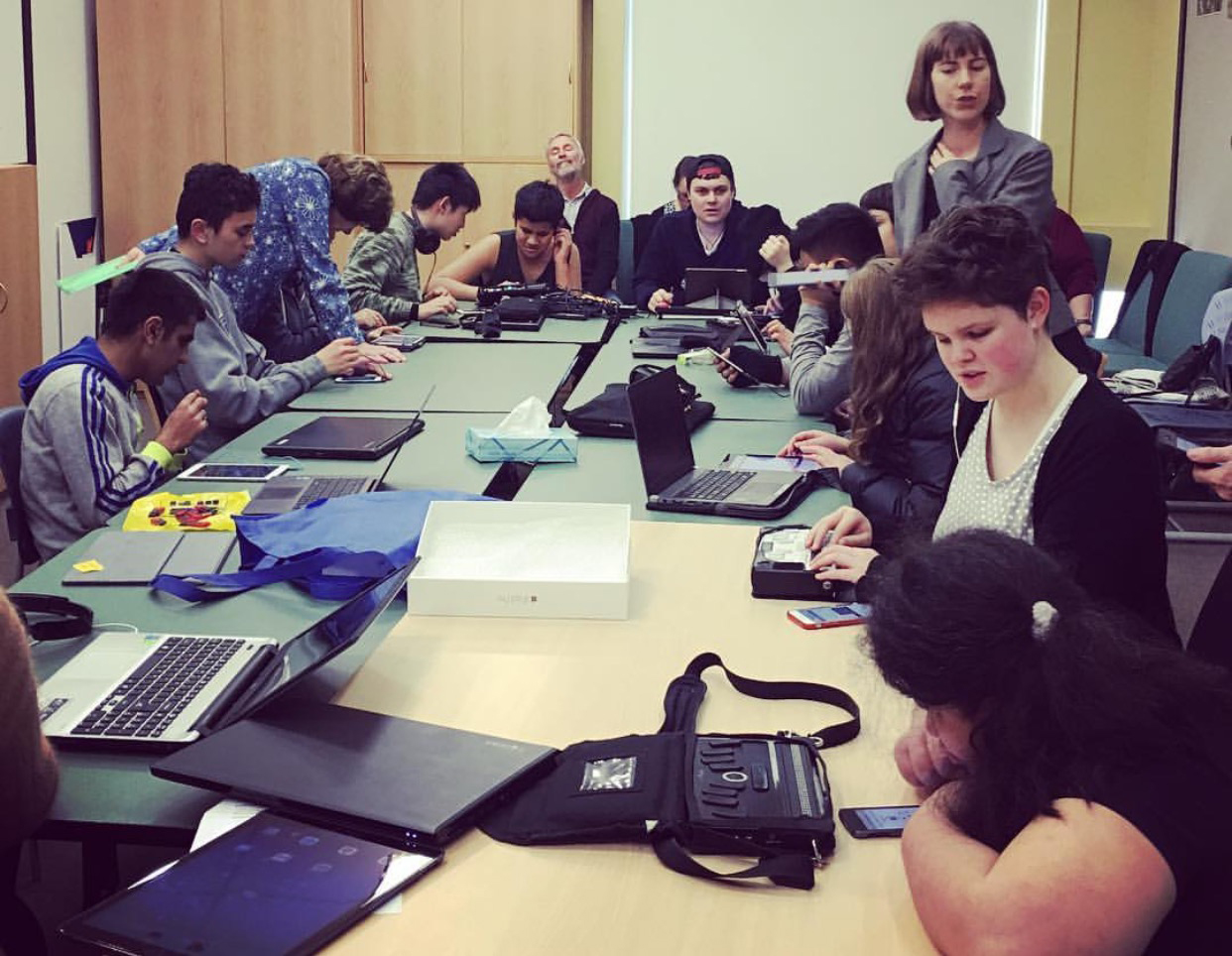 [Speaker Notes: Seeing the joy on the faces of the young ones at the Blind and low vision centre in Homai as they were able to download Harry Potter onto their own devices and listen to them for the first time was extremely heart warming - and they were so excited.]
Braille
The only true literacy pathway for the blind

Is a code for representing anything written
6 dots / 8 for computer braille
Uncontracted /Contracted
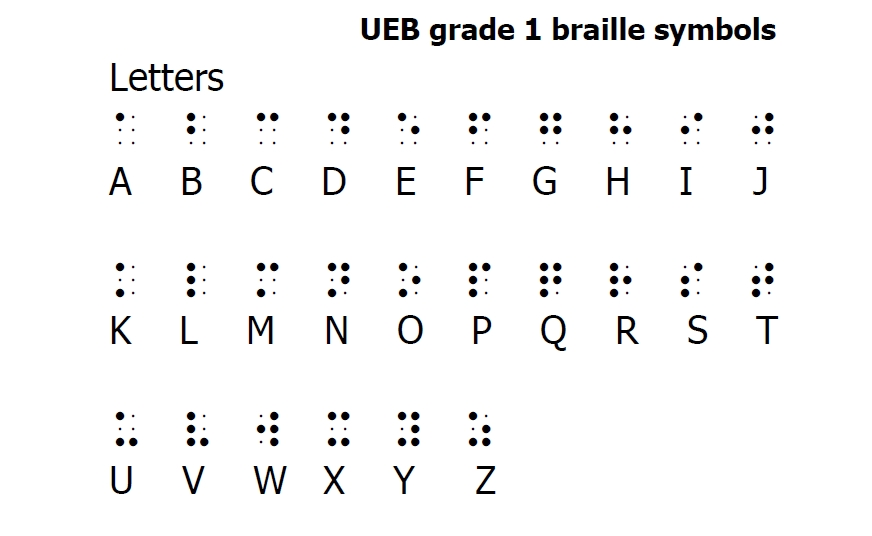 Tactile Diagrams
Works in collaboration with braille
Can represent diagrams
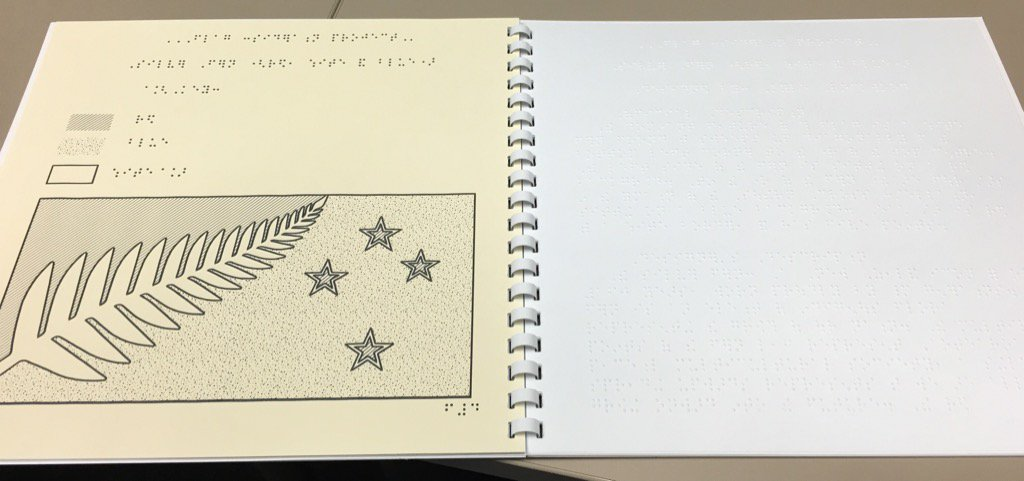 How can YOU make a difference?
Just remember these tips
FontsImagesLayoutTablesHeadings
Fonts Typefaces
Minimum size 12pt
Large Print 18pt
PowerPoint 32pt
Line Spacing 1.2 font size

(72pt = 1 Inch printed)
Fonts Typefaces
Good
Good
Bad
Serif 
Garamond
Bookman
Palatino 
Times New Roman
Sans Serif 
Helvetica
Arial 
Gill Sans
Century Gothic 
Tahoma
Ornate
Gigi 
Brush Script
Curlz MT 
Stencil 
Papyrus  
Jokerman
Chiller
Fonts what to avoid
Avoid italics
Avoid underlining
Avoid block text (all caps)
Fonts Use Bold
Use bold text to emphasise text without reducing readability
Images Alternate Text
Alternate text (alt text) provides a textual alternative to describe the images, diagrams or charts
Images
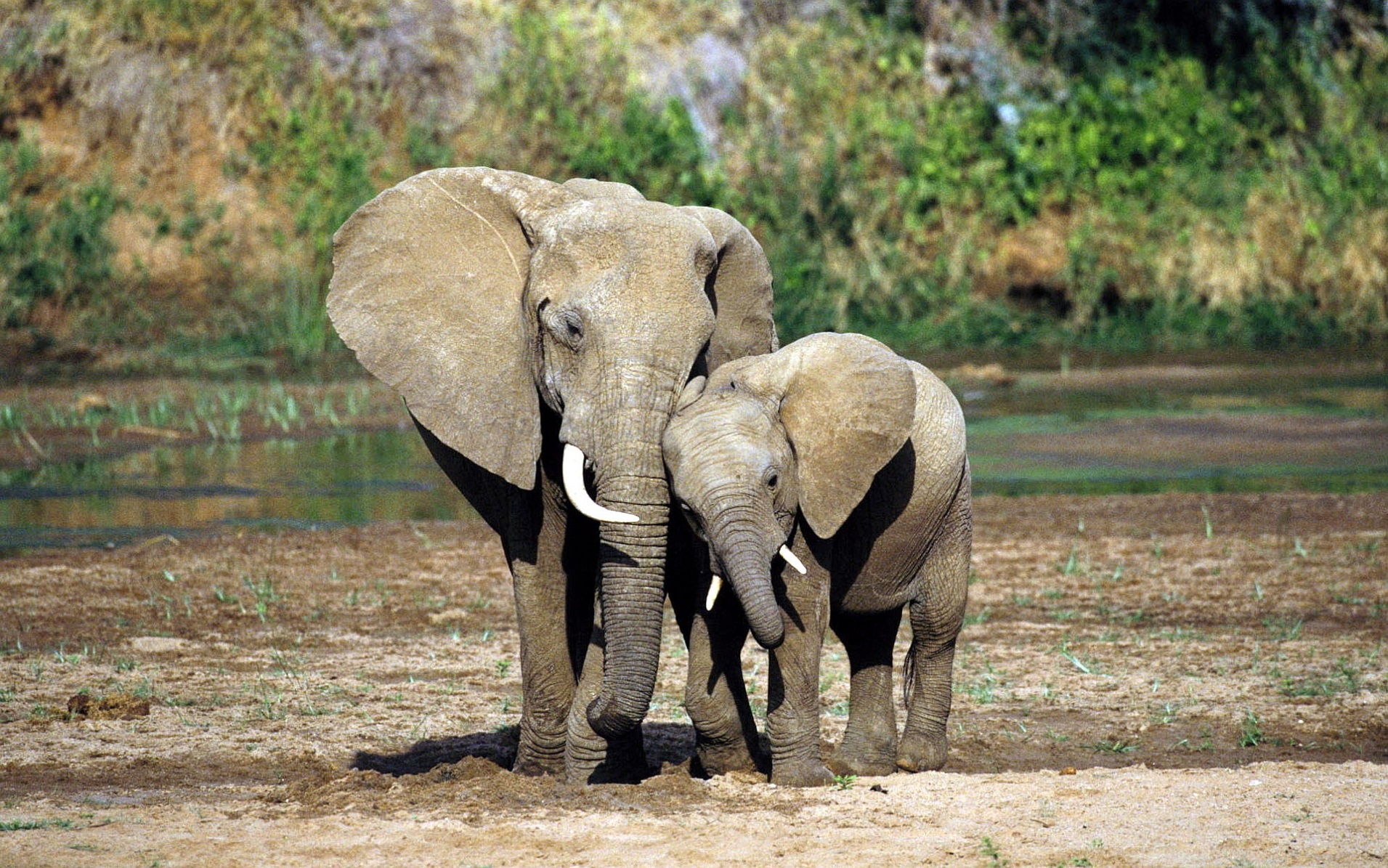 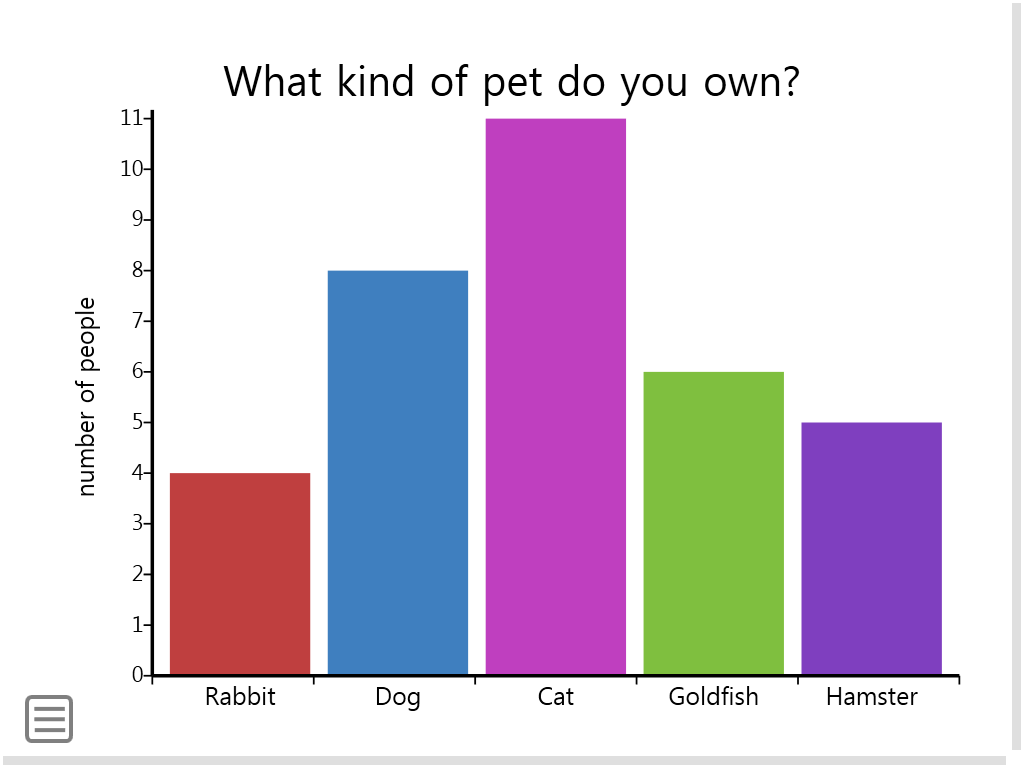 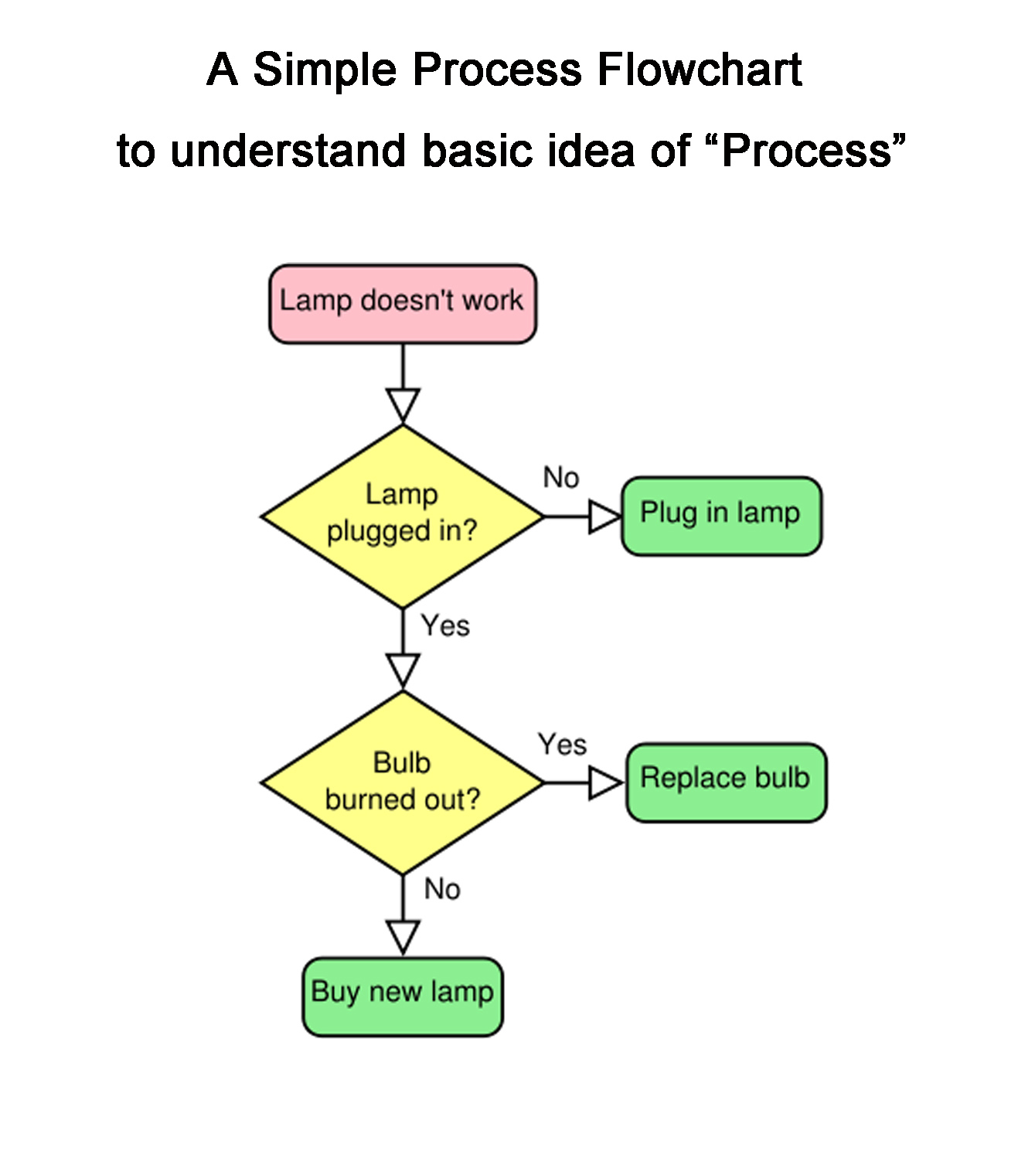 Layout Alignment
Sour Cream Lemon Cake

 Ingredients
250g butter.
2 cups sugar. 
6 eggs.
2tsp lemon rind
250g sour cream.
2 cups standard flour. 
2 tsp baking powder.

Method
Cream 250g butter and 2 cups sugar.
Add 6 eggs, 2tsp lemon rind and 250g Sour Cream. 
Blend well, gently fold in 2 cups flour and 2 tsp baking powder. 
Place in a 25cm cake tin. 
Bake at 180 deg C for 50 - 60 mins. 
Pour juice of 1 lemon combined with 3 tsp sugar onto the hot cake. 
Cover with a few clean tea towel and leave to cool.
Layout Align Left
Sour Cream Lemon Cake

 Ingredients
250g butter.
2 cups sugar. 
6 eggs.
2tsp lemon rind
250g sour cream.
2 cups standard flour. 
2 tsp baking powder.

Method
Cream 250g butter and 2 cups sugar.
Add 6 eggs, 2tsp lemon rind and 250g Sour Cream. 
Blend well, gently fold in 2 cups flour and 2 tsp baking powder. 
Place in a 25cm cake tin. 
Bake at 180 deg C for 50 - 60 mins. 
Pour juice of 1 lemon combined with 3 tsp sugar onto the hot cake. 
Cover with a few clean tea towel and leave to cool.
Layout Align Left
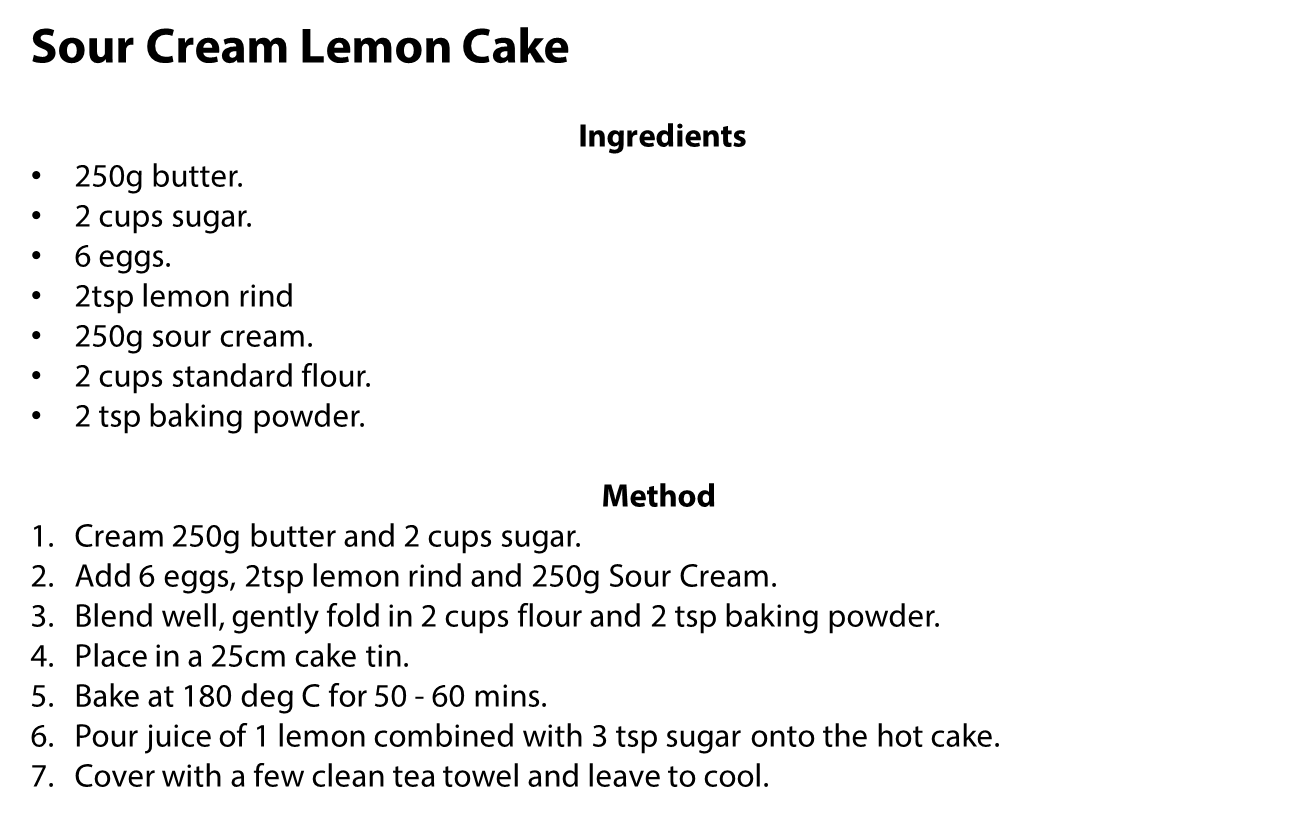 Tables Advice
Avoid using merged cells 
Use table headings
Each piece of information should have its own cell
Consider reading order of tables
Tables Example
Headings
Heading structure is probably the most important accessibility consideration in a Word document
Headings Styles
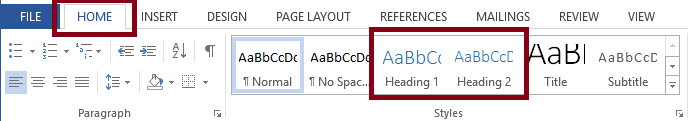 Using Styles is how you’re meant to format documents in Word
Accessible Word & PDF
Word Accessibility Checker
File
Info
Check For issues
Check Accessibility
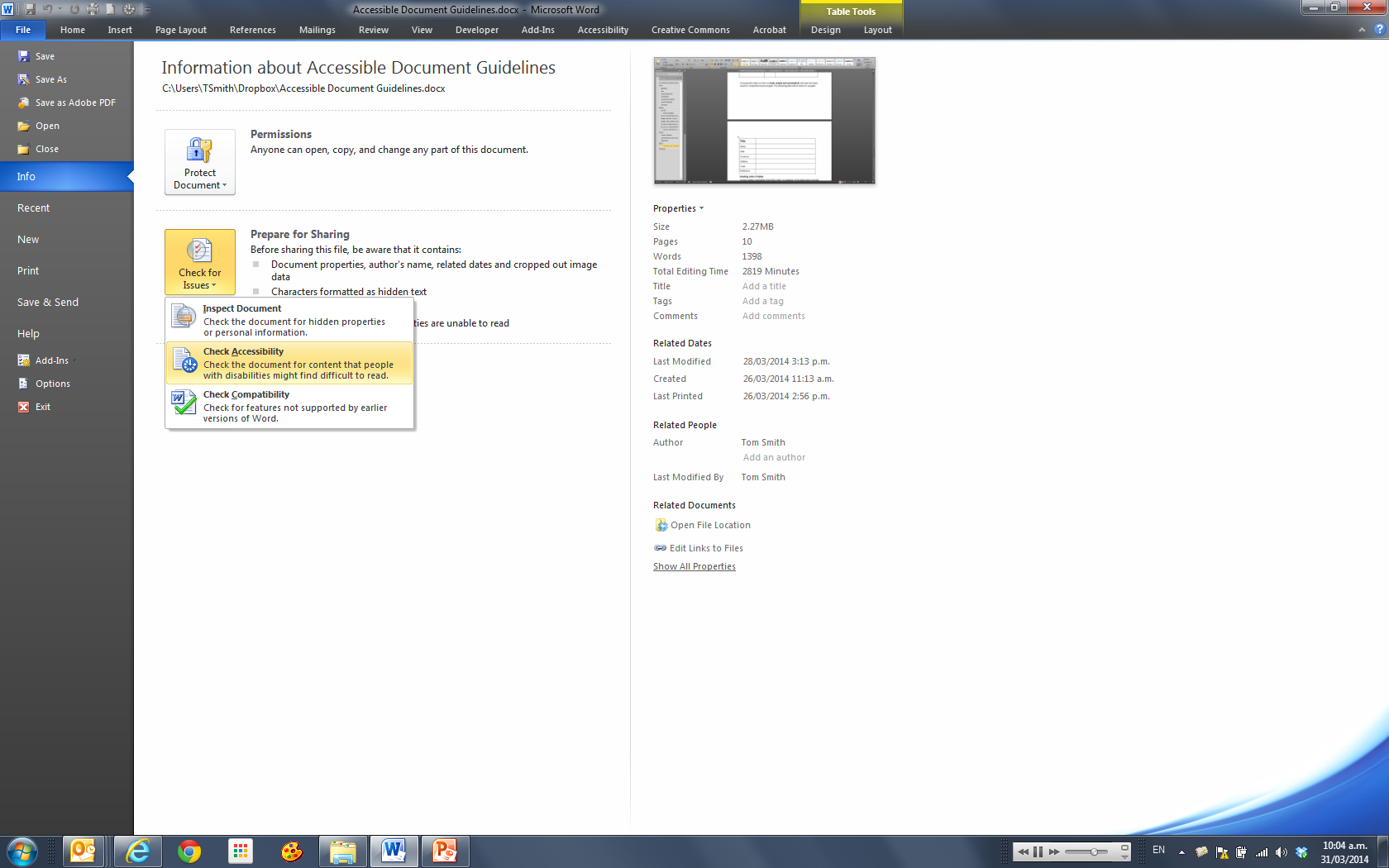 PDF Accessibility Checker
Tools > Accessibility > Quick or Full Check
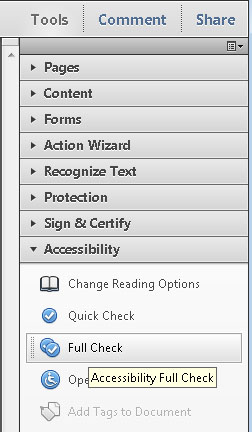 Just remember
FontsImagesLayoutTablesHeadings
Achieving Basic Web Accessibility
What is website accessibility ?
WCAG 2.0 Conformance
Ensuring your website is inline with the guidelines for WCAG 2.0

12 guidelines
3 conformance levels (A, AA, AAA)
61 total success criteria
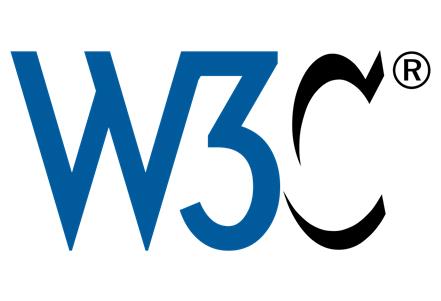 [Speaker Notes: 12 Guidelines which are distributed amongst the POUR principles.

3 levels on conformance you can aim to achieve A (easiest) AA (recommended) and AAA (the hardest)

A = 25 Success criteria
AA = 25 A SC + 13 additional SC (38 total) - recommended
AAA = 38 A + AA SC + 23 additional SC (61 total)]
Getting these right makes all the difference
Page title
Alt text
Headings
Contrast
5. Text resizing
6. Keyboard access (visual focus)
7. Forms, labels and errors
8. Multimedia
Page Titles
Informative & brief
Distinguishable from other web page titles
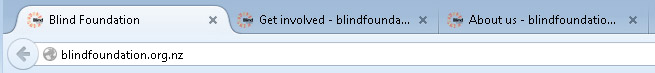 [Speaker Notes: Good page titles are particularly important for orientation – helps people know where they are and move between open tabs. 
It’s the first thing a screen reader will announce when a user moves to a new web page.]
How to check
Hover


Browser bookmark dialogue box
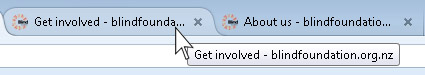 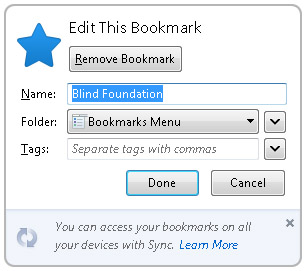 [Speaker Notes: Two way you can quickly check
Either hover over the tab, or open the bookmark dialogue

Alternatively, you can always check the source code if you have access]
Alternative (Alt) Text
If an image conveys useful information, it needs alt text

If an image is only decorative, it should have a null alt (alt="")
[Speaker Notes: Important for those who cannot see the image (Screen reader users + users with images turned off)]
How to check
IE WAT toolbar
Images > show images


FF Web Dev extension
Images > outline images > outline images w/o alt text
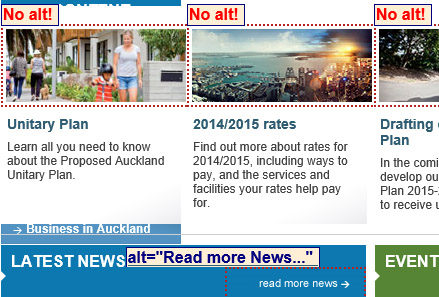 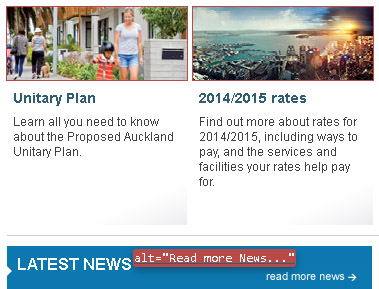 [Speaker Notes: IE WAT – Web Accessibility Tool bar
FF – Web Developer Extension]
Headings
All text that visually looks like a heading should be marked up as a heading in HTML
Heading levels need meaningful hierarchy e.g.

Heading level 1 <h1>
		Heading level 2 <h2>
			Heading level 3 <h3>
[Speaker Notes: Keyboard only users and screen reader users navigate by headings]
How to check
FF toolbar
Information > view document outline


IE toolbar
Structure > heading structure
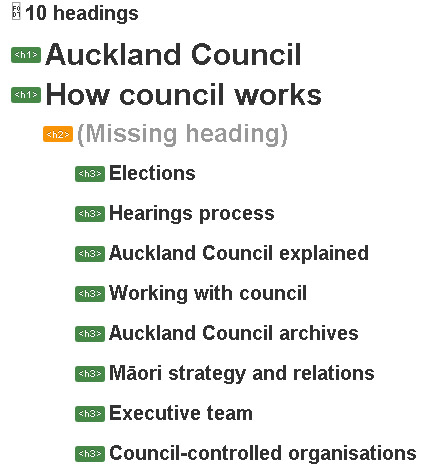 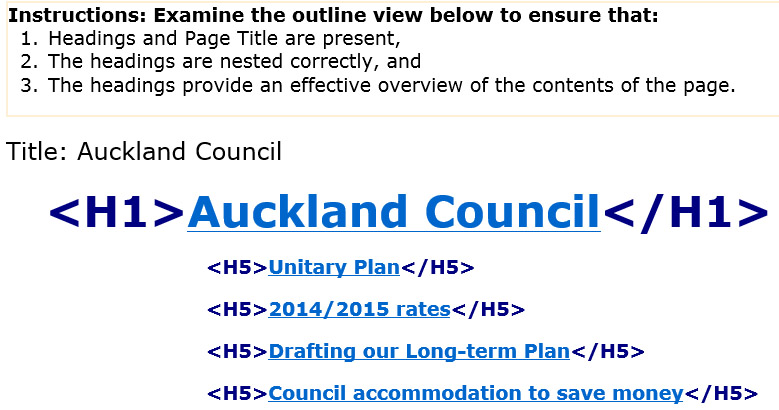 Colour Contrast
All web pages should have a minimum contrast ratio of 4.5:1 for normal-size text
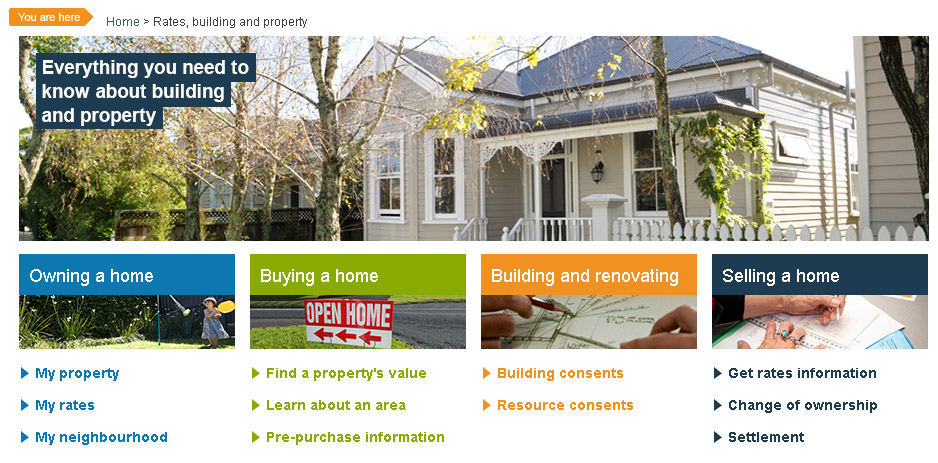 [Speaker Notes: Some people cannot read text if there is not sufficient contrast between the text and the background.]
How to check
Colour Contrast Analyser

Free
Mac + PC
Print + Web
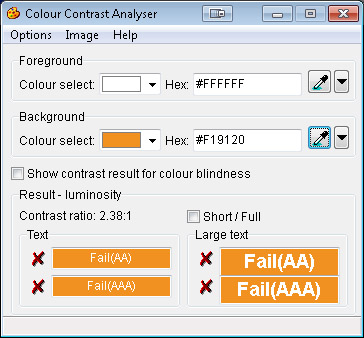 Resizing Text
Ensure all text can be increased to 200% and that it does not:
get cut off
overlap other content
all buttons, fields and other controls remain visible
horizontal scrolling is not required to read the content
[Speaker Notes: Some people need to enlarge web content in order to read it. 
Some need to change other aspects of text display such as fonts and space between lines]
How to check
FF toolbar
View > zoom > zoom text Only
Ctrl + [+] to incrementally increase text size
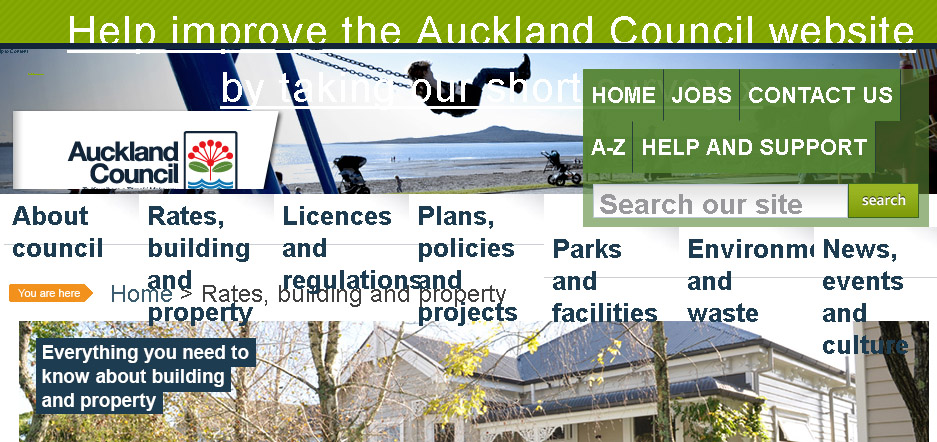 Keyboard Access (Visual focus)
All content and functionality (links, forms, media controls etc.) need to operate with keyboard commands.

Keyboard focus must be visible and follow a logical order through page elements
[Speaker Notes: Many people cannot use a mouse, or rely on keyboard input methods to interact with the web. 
People who are blind and some sighted people with mobility impairments rely on the keyboard or assistive technologies and strategies  that rely on keyboard commands.]
How to check
Tab to and from elements
Follows logical reading order
Focus is visible (incl. image links)
All functionality works
Drop down lists operate properly
If you must use a mouse to complete any of the above, your web page is not keyboard accessible.
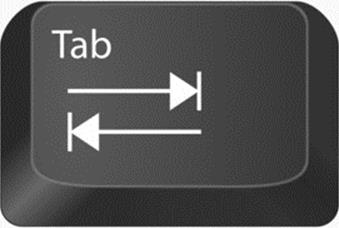 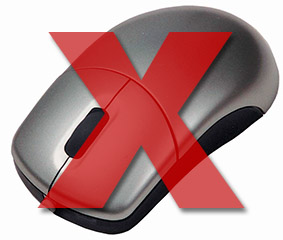 Forms, labels, and errors
Labels
Every form control should have a label associated with it using 'label', 'for', and 'id'

Positioned correctly
left of text boxes and drop downs
right of radio buttons and check boxes
[Speaker Notes: Labels, keyboard access, clear instructions, and effective error handling are important for forms accessibility
When forms are created correctly, people can interact with them using only a keyboard, voice input or screen reader.

Placeholder text - Issues]
How to check
IE WAT toolbar
Structure > fieldset/label
Manually
HTML – check that form controls have a 'label' element with a 'for' attribute that matches the value of the 'id' attribute in the related control. Id's must be kept unique within a web page.

<label for="firstname">First name:</label>
<input type="text" name="firstname" id="firstname"/>
Multimedia (Video/Audio)
Auto-start control
Prevent audio, and video with audio from automatically starting
Captions
Videos with audio should be captioned
Text transcript
Transcripts should be provided for audio/video
Audio description (Audio & Text)
Describing important visual information
[Speaker Notes: Auto start control

OR it must stop after 3 seconds OR Include controls to pause or stop the audio OR have controls to adjust the volume

Captions

Automatic captions are not sufficient for accessibility because they are not accurate enough
Ensure that captions:
Sync with the spoken content
People speaking are identified
Important sound other than dialogue is included in the captions e.g. Door closing, glass breaking etc

Text Transcript

Best practice is to provide both captions and transcripts. Although not always required – providing transcripts has many benefits.
SEO – Search engines can index transcripts – they cannot with audio and video
Easier for people to link to
Easer for people to pull quotes and other information

Audio Description

Audio description – someone describes important visuals. Can be in the main video or separate video
Text transcript – includes description of meaningful visual information]
Accessibility Tools
WAVE			wave.webaim.org 
CCA			paciellogroup.com/resources
FANGS			Firefox Add-on
Web Dev Toolbar	Firefox Add-on
WAT Toolbar		Internet Explorer extension
NVDA			nvaccess.org
WebAnywhere		webanywhere.cs.washington.edu
[Speaker Notes: WAVE also have a FF toolbar you can install to check for certain accessibility issues
CCA is a good overall analyser, but there are many available online
FANGS renders a text output of the information a screen reader would hear
NVDA – free screen reader for download]
Questions?